Mapeamento do Fluxo de Informações do Setor Comercial da Empresa DON LUIZ
Paulo Roberto Reis
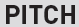 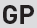 EQUIPE
STAKEHOLDERS EXTERNOS
& Fatores Externos
GRUPO DE ENTREGAS
SERVIÇO
JUSTIFICATIVA& Passado
RISCOS
PREMISSAS
RESTRIÇÕES
CUSTOS
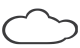 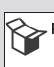 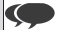 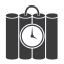 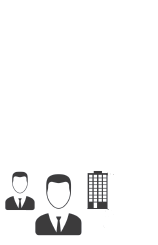 LINHA DO TEMPO
Acesso à informações específicas do setor comercial 
Os recursos tecnológicos utilizados não vai falhar
Disponibilidade das partes interessadas no auxílio da realização do projeto
Executar o projeto dentro do prazo e custo pré-determinado
Compreensão dos procedimentos e processos do Setor Comercial
Falta de padronização de como a informação é disseminada.
Falta de aproveitamento das informações.
Possível perda de informações nos processos.
Falta de acesso à informações e dados relevantes
Falta de tecnologia necessária 
Falta de interesse/apoio das partes interessadas
Vazamento de dados
Atraso na entrega
Falha da compreensão da equipe
Mapeamento do Fluxo de Informações do Setor Comercial da Empresa DON LUIZ
CIMATEC
Clientes
Fornecedores
TI
Rodolfo
João
Vivian
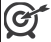 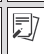 REQUISITOS
OBJ SMART
Desenvolver dashboard com indicadores relevantes para o setor comercial da Don Luiz no prazo de 4 meses.
Levantamento da base de dados;
Indicadores relevantes;
Avaliação dos fluxos de informações da área comercial.
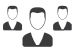 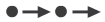 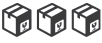 Avaliação e fluxograma do cenário atual do departamento;
Definição e construção dos indicadores relevantes e das premissas;
Dashboard e orientação de utilização.
Carolina Moura
Guilherme Meirelles
Lucas Fragoso
Luisa Matos
Mariana Passos
Paulo Roberto Reis
BENEFÍCIOS
FUTUROS
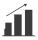 Gerenciamento eficaz e transparente
Melhoria na comunicação
Agilidade no fluxo de informações
Redução do Lead Time
Redução de falhas no fluxo de informação
Redução de custos
Assertividade na tomada de decisão
Mês 1
Mês 2
Mês 3
Mês 4
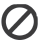 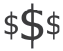 Prazo de execução de 4 meses.
A equipe do projeto não realizará treinamentos.
Propor o cenário melhorado, sem aplicação prática.
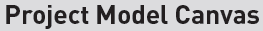 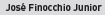